Minimeringsmästarna
Rapport 2020:21, Uppdaterad september 2024
September 2024
Avfall Sverigesutvecklingssatsningar
Syftet med Avfall Sveriges utvecklingssatsning är att genom samordnade insatser främja medlemmarnas verksamhetsutveckling för en avfallshantering som är miljöriktig och hållbar utifrån ett samhällsansvar. 
Utvecklingssatsningens inriktning utgår från medlemmarnas behov, är starkt medlemsförankrad, framförallt genom arbetsgrupperna, och har sin grund i Avfall Sveriges vision ”Det finns inget avfall”. 
Särskilda satsningar
Arbetsgrupperna för energiåtervinning, biologisk återvinning och avfallsanläggningar har egna utvecklingssatsningar som de själva bekostar och beslutar om.
Projektinformation
Sökande:
Göteborgsregionen

Genomförare:
Elin Svensson, Göteborgsregionen

Projektledare:
Elin Svensson, Göteborgsregionen

Finansiär:
Avfall Sveriges utvecklingssatsning
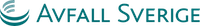 Bakgrund
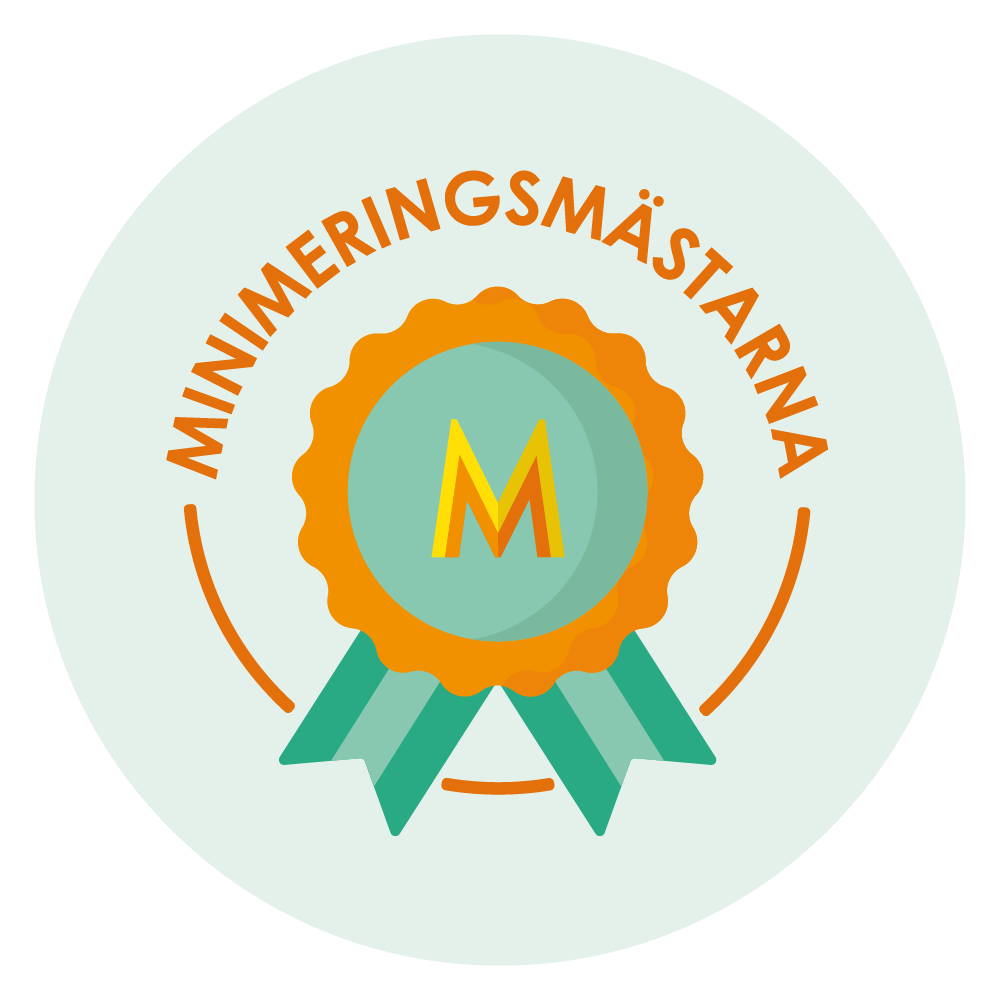 2015 utvecklade Göteborgsregionen (GR) tävlingen Minimeringsmästarna för att minska avfall och främja hållbar konsumtion.
Deltagarna har halverat sitt avfall under tre omgångar. 2021 deltog 250 hushåll från 50 kommuner, vilket fick medial uppmärksamhet.
Konceptet har utvecklats så att alla intresserade nu kan organisera tävlingen själva.
GR har tagit fram ett materialpaket för att underlätta organiseringen av tävlingen.
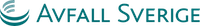 Tävlingen
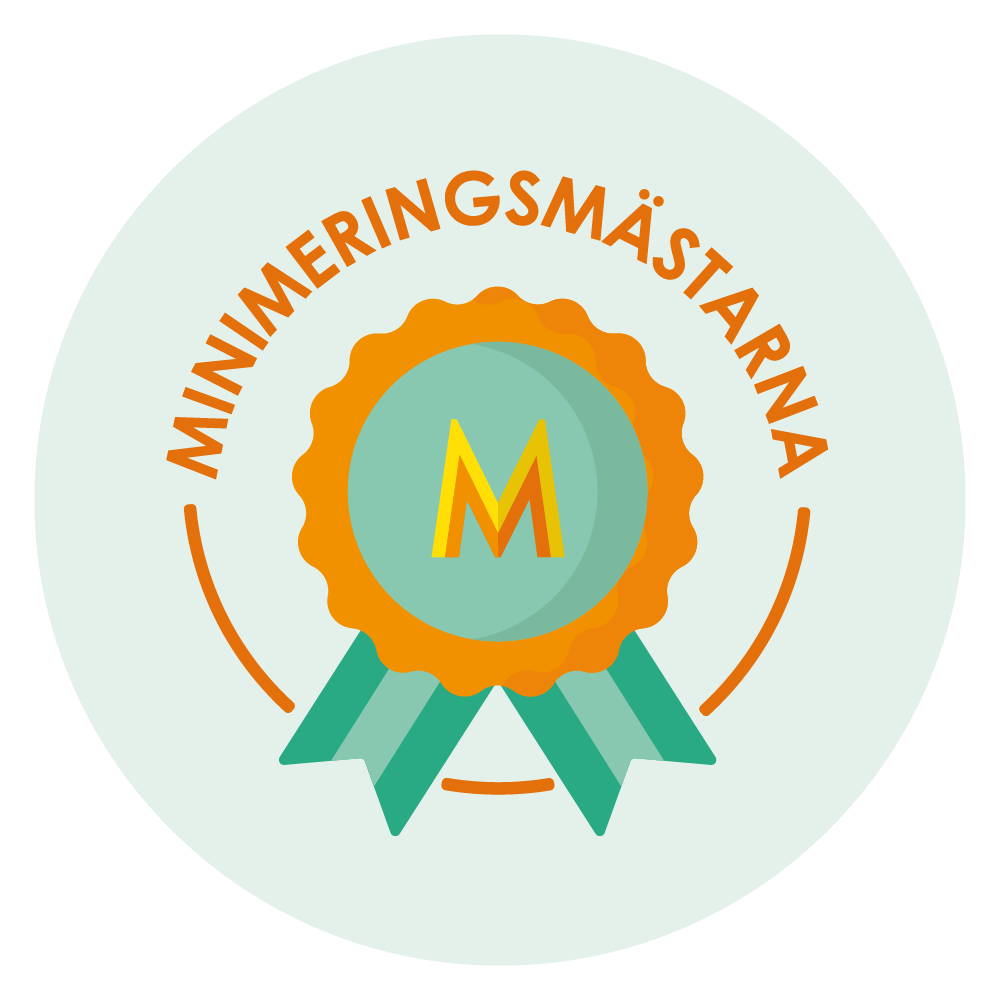 Minimeringsmästarna är uppdelade i teman som fokuserar på hushållsavfall. Senaste teman var hållbar konsumtion, matsvinn, teknik och kemikalier, samt textil.
Varje tema inleds med en träff där hushållen får information och tips för att minska sitt avfall. Träffarna riktar sig till hela familjen och arrangeras av organisatörerna.
Deltagarna får utmaningar i olika svårighetsgrader som syftar till att öka kunskapen och ändra tankesätt om avfall.
Hushållen väger sitt avfall vid två tillfällen. Resultaten och genomförda utmaningar ger poäng som avgör tävlingens vinnare.
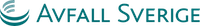 Tillgängligt material
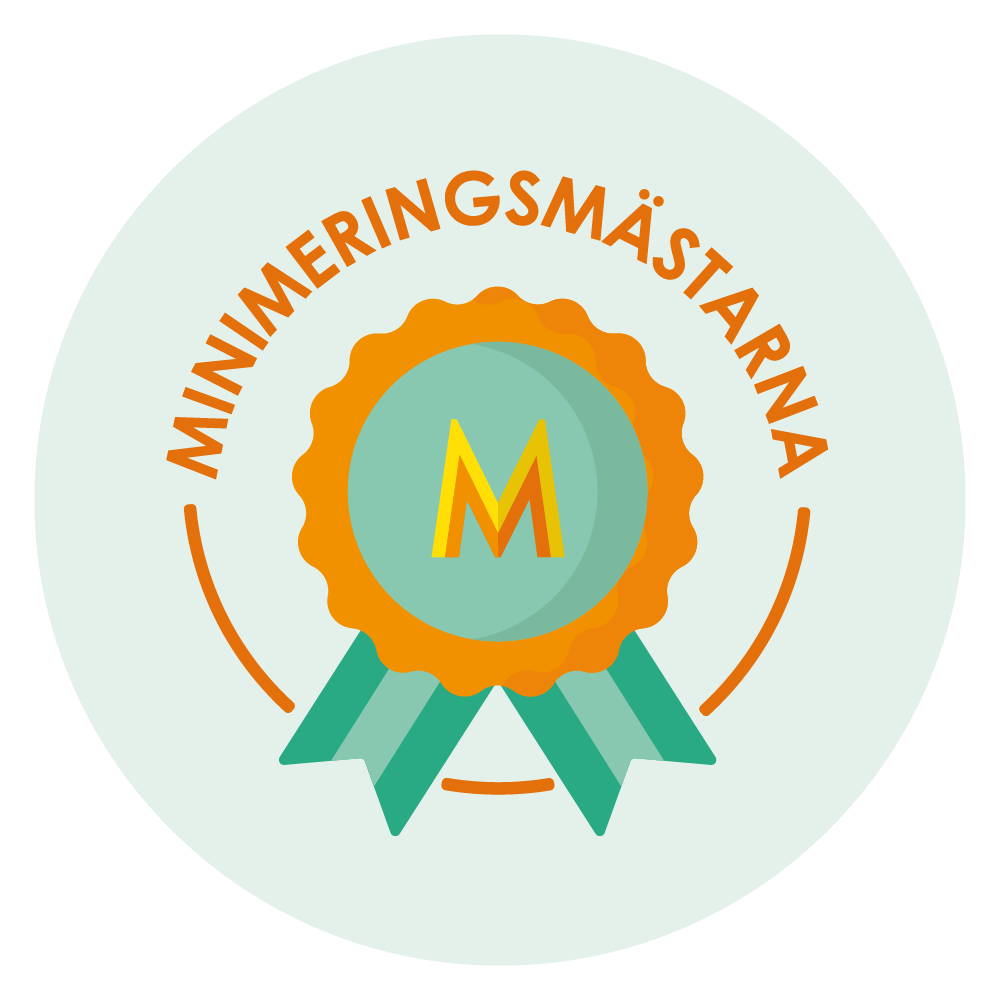 Material för Organisatörer: Minimeringsmästarna kan nu anordnas på egen hand med hjälp av material som GR har tagit fram för att underlätta planering och genomförande av tävlingen.

Vägledning: En omfattande vägledning med verktyg från planeringsfas till final, inklusive en tidsplan, bakgrund till teman och utmaningar, tips för träffar och mer.

Filmmaterial: Korta introfilmer till varje tema och tips på fördjupande filmer samt barnanpassade filmer. En trailer för att sprida tävlingen och rekrytera hushåll ingår också.

Kommunikationsmaterial: Pressmeddelanden, informationsblad, en kommunikationsplan och mallar i Word och PowerPoint för att underlätta rekrytering och genomförande av tävlingen.
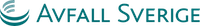 Så organiserar du tävlingen
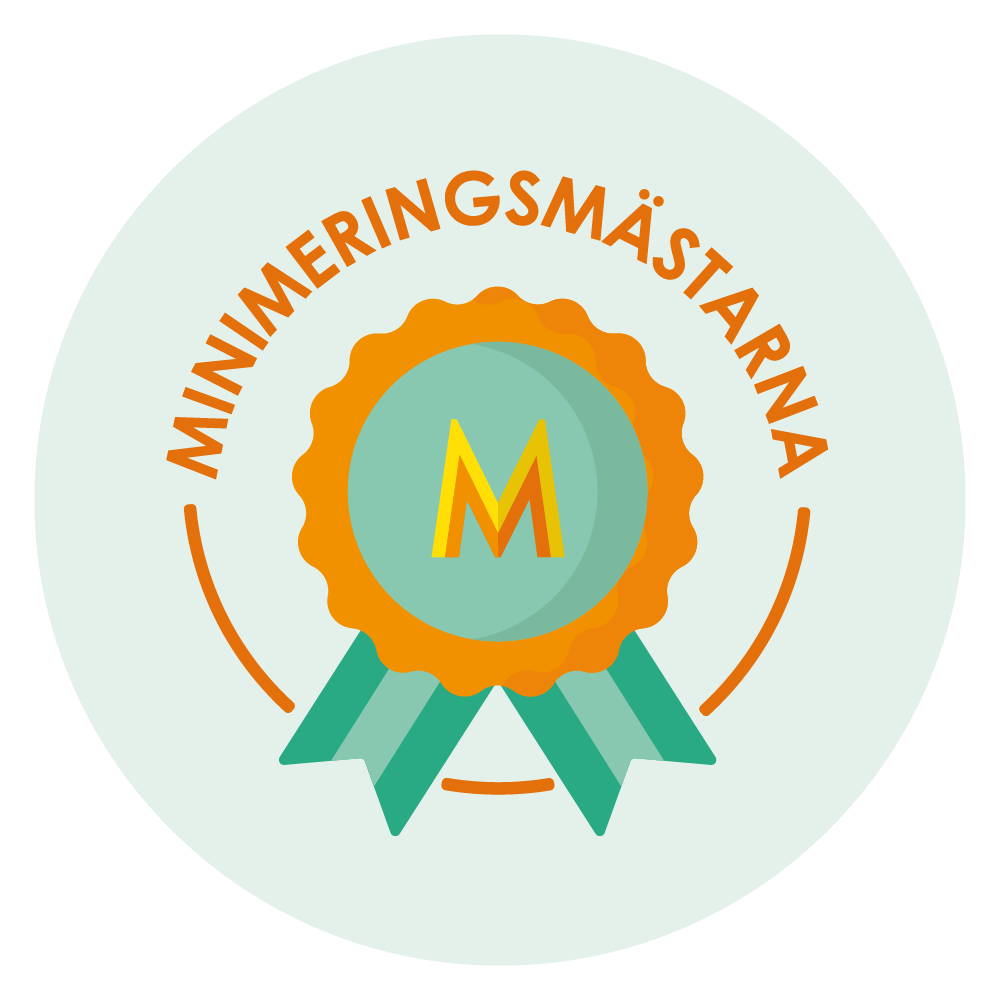 Infomöten 2024: GR höll två infomöten för intresserade, där både nya och erfarna organisatörer deltog. Mötena gav feedback på det nya upplägget och skapade kontakter.

Allt material finns nu på Avfall Sveriges hemsida under "Inspiration till framgångsrika projekt" och kan laddas ned gratis av medlemmar.

Organisatörernas Uppgifter: 
Planera startdatum för tävlingen.
Rekrytera och utse hushåll.
Hålla kontakt med hushållen under tävlingen.
Arrangera tematräffarna.
Sammanställa vägningar och poäng.
Utse vinnare av Minimeringsmästarna.
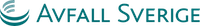 Rapportinformation
RAPPORTEN FINNS FÖR NEDLADDNING (kostnadsfritt för Avfall Sveriges medlemmar) på Avfall Sveriges hemsida
MER INFORMATION Natalie Svensson
natalie.svensson@avfallsverige.se
Tack!
www.avfallsverige.se